Robert W. Strayer
Ways of the World:A Brief Global History First Edition
CHAPTER XVII
Atlantic Revolutions and Their Echoes
1750–1914
Comparing Atlantic Revolutions
In 1989, celebration of the bicentennial of the French Revolution coincided with the Chinese government’s crackdown on demonstrators in Tiananmen Square.

  1. The French Revolution was the centerpiece of a 	revolutionary process all around the Atlantic 	world between 1775 and 1875
Comparing Atlantic Revolutions
2. Atlantic revolutions had an impact far beyond the   
      Atlantic world
    
       a. French invasions of Egypt, Poland, and Russia

       b. Inspired efforts to abolish slavery, give women 	    	greater rights, and extend the franchise in many 	countries
      
       c. Nationalism was shaped by revolutions

       d. Principles of equality eventually gave birth to 
	 socialism and communism
Comparing Atlantic Revolutions
A. The revolutions of North America, Europe, Haiti,       and Latin America influenced each other.      1. They also shared a set of common ideas       2. Grew out of the European Enlightenment    		a.     	b. Traditional ways of thinking were no longer 		sacrosanct
[Speaker Notes: a. Notion that it is possible to engineer, and 	improve, political and social lifeb. Traditional ways of thinking were no longer sacrosanct - (regarded as too important or valuable to be interfered with)]
Comparing Atlantic Revolutions
3. The core political idea was “popular sovereignty”            that the authority to govern comes from the people,        not from God or tradition    4. Except in Haiti, the main beneficiaries of the       Atlantic revolutions were middle-class white males    	a.     		b.   5.  Considerable differences between the Atlantic        revolutions
[Speaker Notes: a. but in the long term, the revolutions gave ammunition to groups without political rights    b. their goal was to extend political rights further than ever before, thus they can be called “democratic revolutions”]
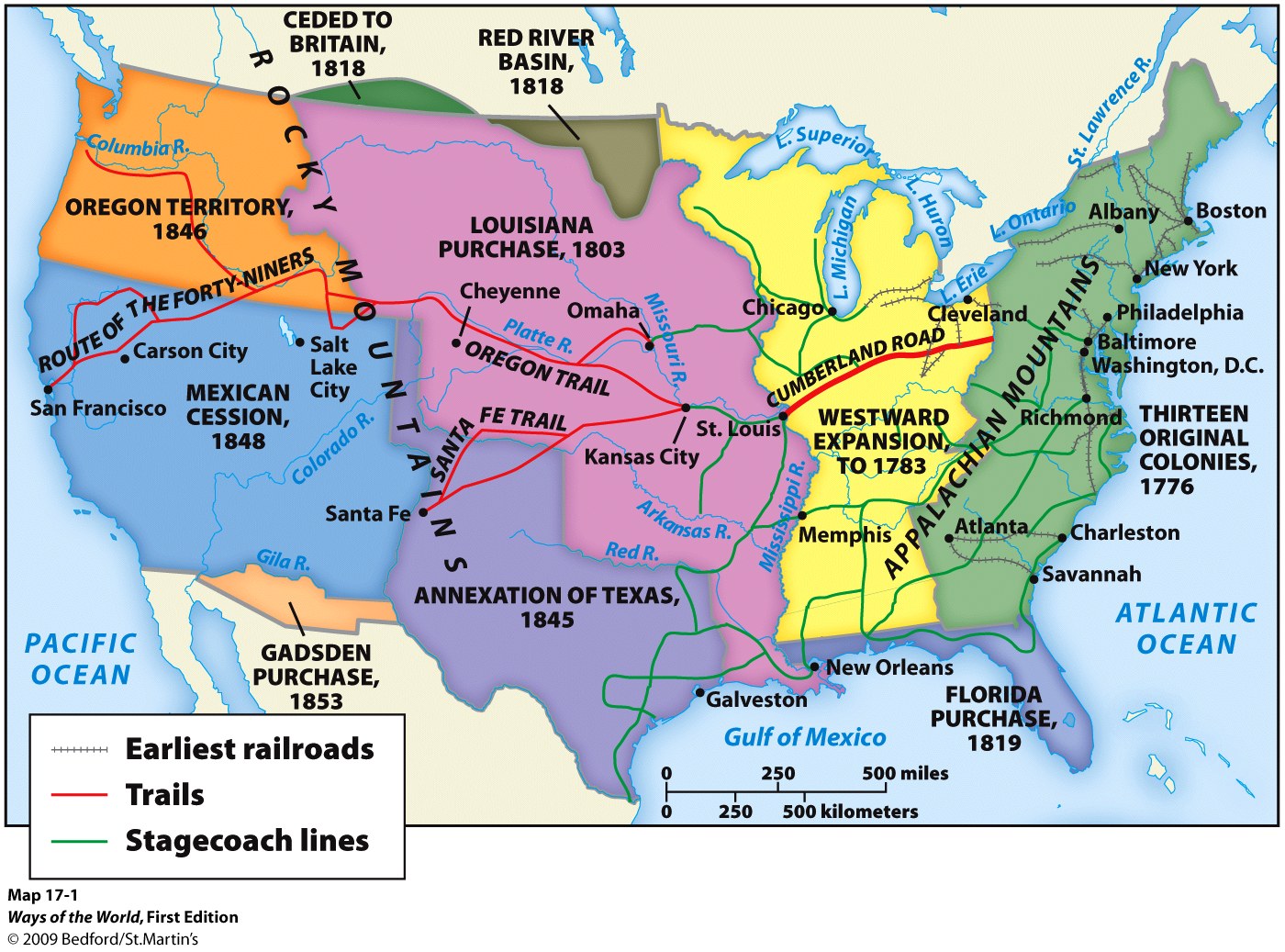 Connection
All of the Atlantic Revolutions
Were sparked by similar tensions within society.

b.  Shared a similar broadly “democratic” political vocabulary.

c.  Were accomplished with little resort to violence.

d.  Resulted in the immediate institution of legal equality for everyone.
The North American Revolution, 1775–1787
1. Basic facts of the American Revolution are well known 
 
2. A bigger question is what it changed  

3. American Revolution was a conservative political 
    movement    
 	a.    
 	b.    
 	c.     
	d.
[Speaker Notes: 3. American Revolution was a conservative political movement    
 a. aimed to preserve colonial liberties, rather than gain new ones    
 b. for most of seventeenth and eighteenth centuries, the British North American colonies had much local autonomy    
 c. colonists regarded autonomy as their birthright    
 d. few thought of breaking away from Britain before 1750]
The North American Revolution, 1775–1787
4. Colonial society
    
   	a. Was far more egalitarian than in Europe    


	b. In manners, they were republican well before the 
	     revolution
[Speaker Notes: 4. Colonial society
  a. Was far more egalitarian than in Europe    
  b. In manners, they were republican well before the revolution  

believing in the principle that all people are equal and deserve equal rights and opportunities]
The North American Revolution, 1775–1787
5. Britain made a new drive to control the colonies/get more    
     revenue from them in the 1760s    
   	a. Britain needed money for its global war with France
    
  	b. Imposed a number of new taxes and tariffs on the colonies    

  	c. Colonists were not represented in the British parliament      
	    
   	d.  Appeared to deny the colonists’ identity as true Englishmen


     	e.  Challenged colonial economic interests 
   

	f.  Attacked established traditions of local autonomy
[Speaker Notes: 5. Britain made a new drive to control the colonies and get more revenue from them in the 1760s    
  a. Britain needed money for its global war with France    
  B. Imposed a number of new taxes and tariffs on the colonies    
  c. Colonists were not represented in the British parliament     
  d. Appeared to deny the colonists’ identity as true Englishmen    
  e. Challenged colonial economic interests   
  f. Attacked established traditions of local autonomy  

believing in the principle that all people are equal and deserve equal rights and opportunities]
The North American Revolution, 1775–1787
6. British North America was revolutionary for the society 
	that had already emerged, not for the revolution itself
    
    a.  No significant social transformation came with  
	independence from Britain 

    b. Accelerated democratic tendencies that were already 
	established 
   
     c. Political power remained in the hands of existing elites
[Speaker Notes: 6. British North America was revolutionary for the society that had already emerged, not for the revolution itself    
  a. no significant social transformation came with independence from Britain    
  b. accelerated democratic tendencies that were already established    
  c. political power remained in the hands of existing elites]
The North American Revolution, 1775–1787
7. Many Americans thought they were creating a new world order  
  
    a. Overseas supporters acclaimed the United States as “the 
         hope and model of the human race”    

    b.  Declaration of the “right to revolution” inspired other 
          colonies around the world
   
    c.  The U.S. Constitution was one of the first lasting efforts 
          to put Enlightenment political ideas into practice
[Speaker Notes: 7. Many Americans thought they were creating a new world order    
  a. overseas supporters acclaimed the United States as “the hope and model of the human race”    
  b. declaration of the “right to revolution” inspired other colonies around the world    
  c. the U.S. Constitution was one of the first lasting efforts to put Enlightenment political ideas into practice]
The French Revolution, 1789–1815
1. Thousands of French soldiers had fought for the American 
     revolutionaries
 
2. French government was facing bankruptcy    
     a. Had long attempted to modernize the tax system and 
         make it fairer, but was opposed by the privileged classes
 	
     b. King Louis XVI called the Estates General into session 
         in a new effort to raise taxes    

     c. First two estates (clergy and nobility) were about 2 	      
	percent of population; third estate everybody else
[Speaker Notes: 1. Thousands of French soldiers had fought for the American revolutionaries
2. French government was facing bankruptcy    
  a. had long attempted to modernize the tax system and make it fairer, but was opposed by the privileged classes    
  b. King Louis XVI called the Estates General into session in a new effort to raise taxes    
  c. First two estates (clergy and nobility) were about 2 percent of population; third estate included everybody else]
The French Revolution, 1789–1815
3. When the Estates General convened in 1789, third 
    estate representatives broke loose and declared      
    themselves the National Assembly
   
     a.  Drew up the Declaration of the Rights of Man 
	and Citizen 
   
     b.  Launched the French Revolution
[Speaker Notes: 3. when the Estates General convened in 1789, third estate representatives broke loose and declared themselves the National Assembly    
  a. Drew up the Declaration of the Rights of Man and Citizen 
  b. launched the French Revolution  

the rights of man are held to be universal: valid at all times and in every place, pertaining to human nature itself. It became the basis for a nation of free individuals protected equally by law. It is included in the preamble of the constitutions of both the Fourth French Republic (1946) and Fifth Republic (1958) and is still current. Inspired in part by the American Revolution, and also by the Enlightenment philosophers, the Declaration was a core statement of the values of the French Revolution and had a major impact on the development of freedom and democracy in Europe and worldwide.[]
The French Revolution, 1789–1815
4. Unlike the American Revolution, the French rising was   
    driven by pronounced social conflicts    
    a. Titled nobility resisted monarchic efforts to tax them    
 
    b. Middle class resented aristocratic privileges    
  
    c. Urban poor suffered from inflation and unemployment  	
    d. The peasants were oppressed  

5. Enlightenment ideas gave people a language to articulate 
    grievances
[Speaker Notes: 4. unlike the American Revolution, the French rising was driven by pronounced social conflicts    
  a. titled nobility resisted monarchic efforts to tax them    
  b. middle class resented aristocratic privileges    
  c. urban poor suffered from inflation and unemployment    
  d. the peasants were oppressed  
5. Enlightenment ideas gave people a language to articulate grievances]
The French Revolution, 1789–1815
6. French Revolution was more 
      violent, far-reaching, and radical 
      than American Revolution    
  	
    a. Ended hereditary privilege  
  
    b. Even abolished slavery 
        (for a time)    
  
    c. The Church was subjected to 
        government authority    
  
    d. king and queen were executed (1793)    

    e. The Terror (1793–1794) killed tens of    
         thousands of people regarded as enemies 
         of the revolution
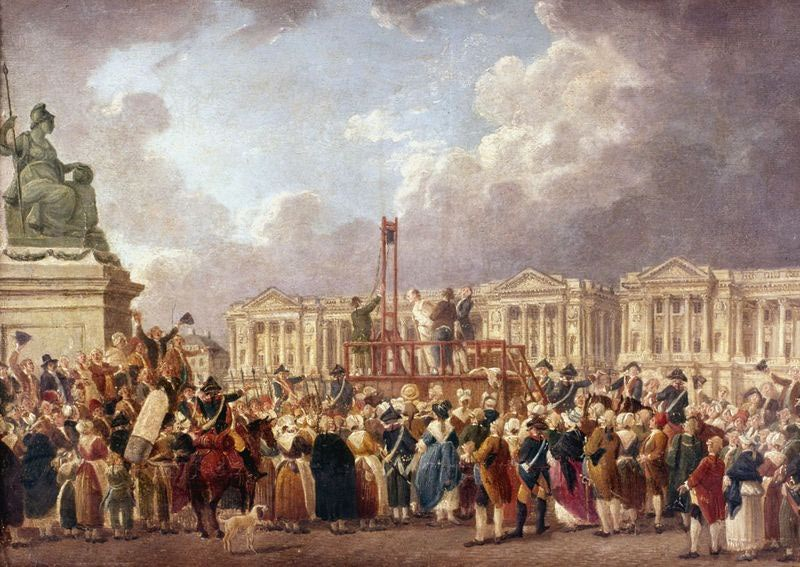 [Speaker Notes: 6. French Revolution was more violent, far-reaching, and radical than American Revolution    
  a. ended hereditary privilege    
  b. even abolished slavery (for a time)    
  c. the Church was subjected to government authority    
  d. king and queen were executed (1793)    
  e. the Terror (1793–1794) killed tens of thousands of people regarded as enemies of the revolution]
The French Revolution, 1789–1815
7. Effort to create a wholly new society  
  
  	a. 1792 became Year I of a new calendar    
 	
	b. Briefly passed a law for universal male suffrage   
  	
	c. France was divided into 83 territorial departments    
  	
	d. Created a massive army (some 800,000 men) to fight 
                threatening neighbors    
  	
	e. Spurt of nationalism, with revolutionary state at the center    
  
	f. Radicals especially pushed the idea of new beginnings
[Speaker Notes: 7. effort to create a wholly new society    
  a. 1792 became Year I of a new calendar    
  b. briefly passed a law for universal male suffrage   
  c. France was divided into 83 territorial departments    
  d. created a massive army (some 800,000 men) to fight threatening neighbors    
  e. spurt of nationalism, with revolutionary state at the center    
  f. radicals especially pushed the idea of new beginnings]
The French Revolution, 1789–1815
8. Influence of French Revolution spread through conquest
    
   
   a. Napoleon Bonaparte (r. 1799–1814) seized power in 1799
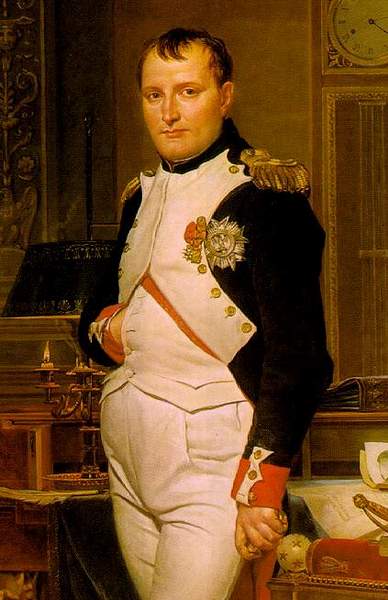 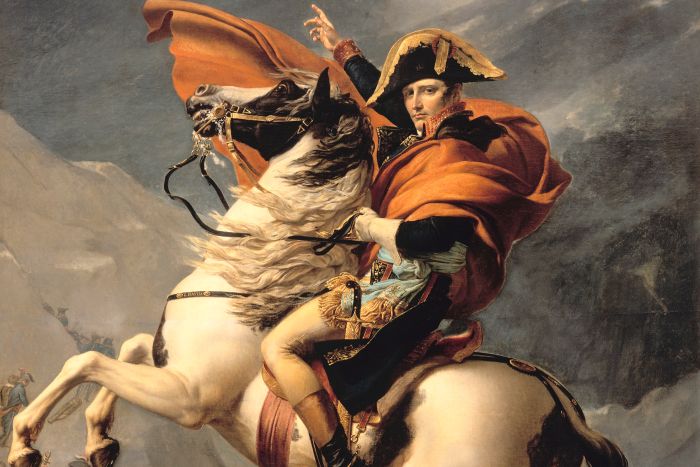 [Speaker Notes: 8. Influence of French Revolution spread through conquest    
 a. Napoleon Bonaparte (r. 1799–1814) seized power in 1799    
 b. preserved many moderate elements of the revolution    
 c. kept social equality, but got rid of liberty    
 d. subdued most of Europe    
 e. imposed revolutionary practices on conquered regions    
 f. resentment of French domination stimulated national consciousness throughout Europe]
The French Revolution, 1789–1815
b. Preserved many moderate elements of the revolution

   c. Kept social equality, but got rid of liberty  


   d. Subdued most of Europe   


   e. Imposed revolutionary practices on conquered regions    


   f. Resentment of French domination stimulated national 
         consciousness throughout Europe
[Speaker Notes: 8. Influence of French Revolution spread through conquest    
 a. Napoleon Bonaparte (r. 1799–1814) seized power in 1799    
 b. preserved many moderate elements of the revolution    
 c. kept social equality, but got rid of liberty    
 d. subdued most of Europe    
 e. imposed revolutionary practices on conquered regions    
 f. resentment of French domination stimulated national consciousness throughout Europe]
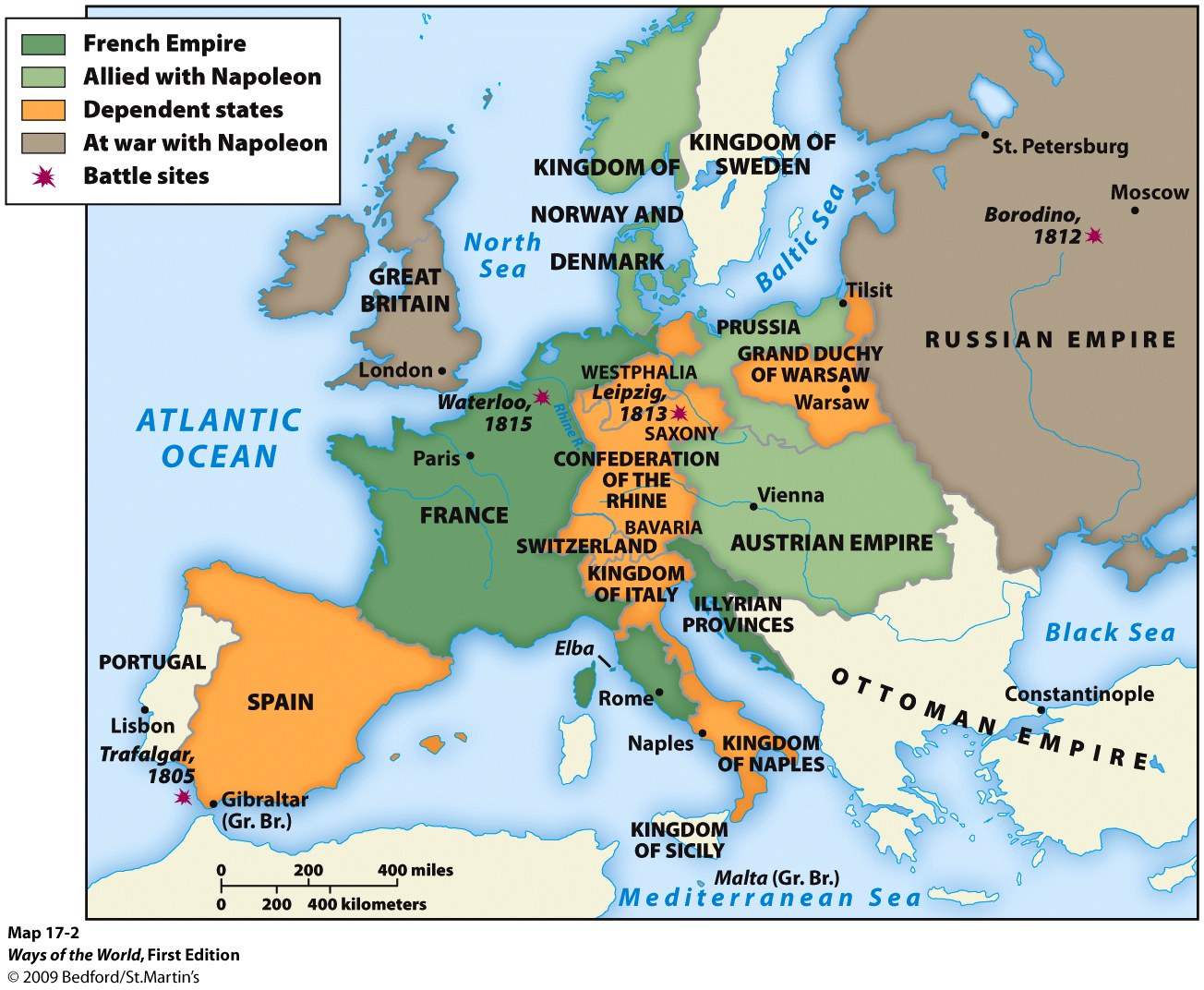 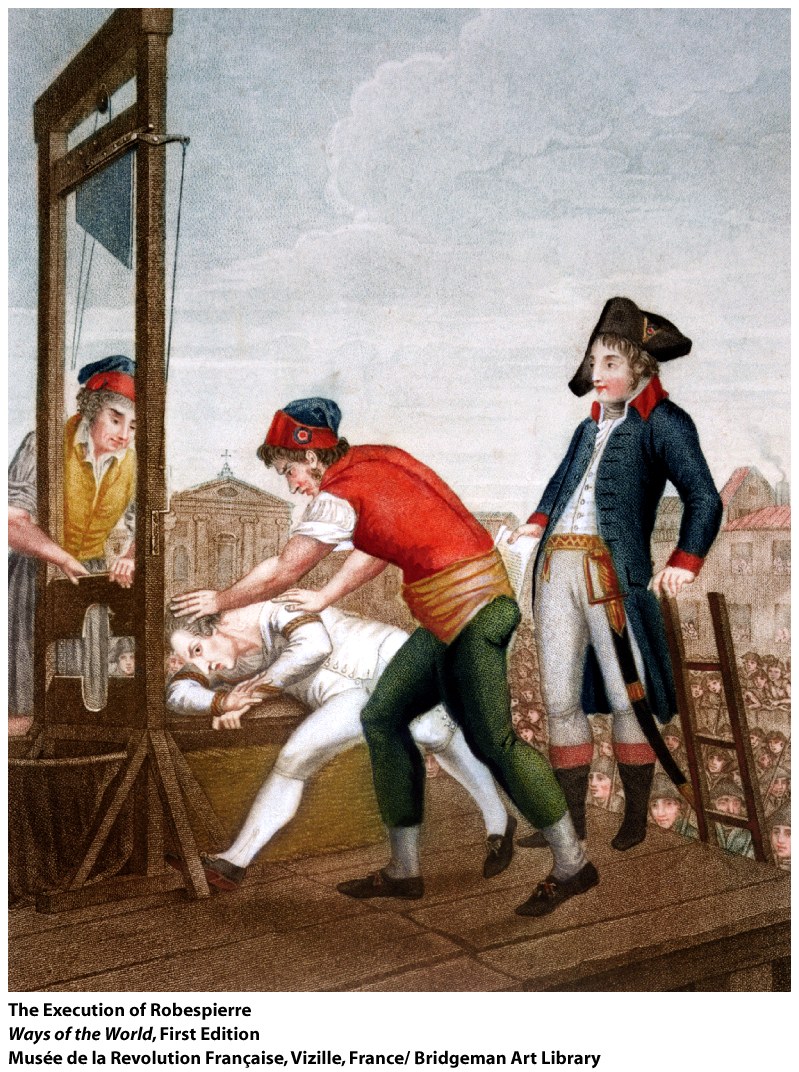